奈良県
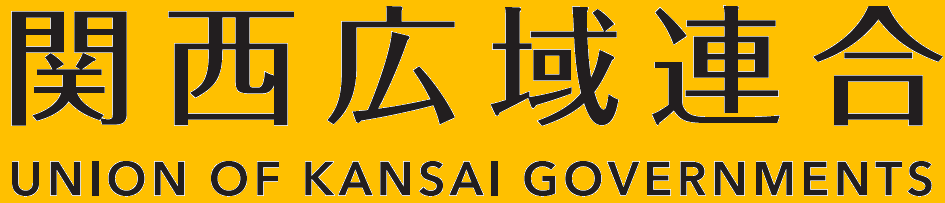 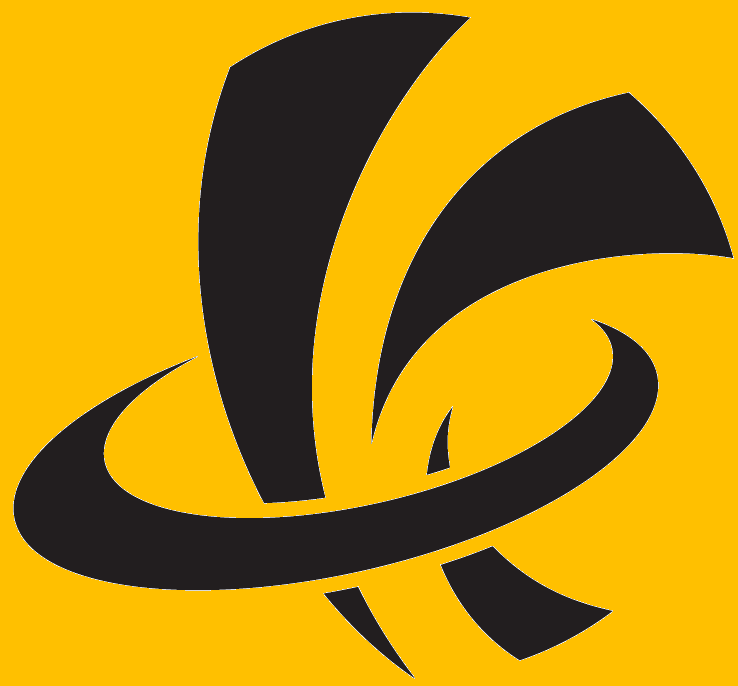 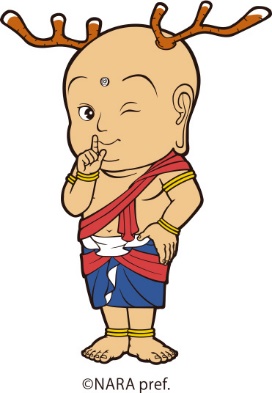 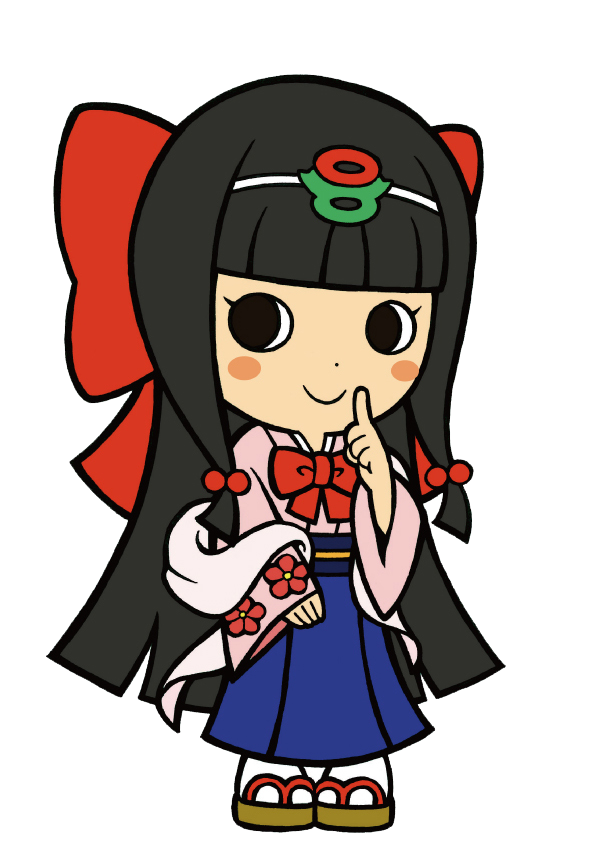 おしゃべりは
ひかえめに
＼新型コロナウィルス感染拡大防止にご協力を！／
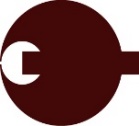 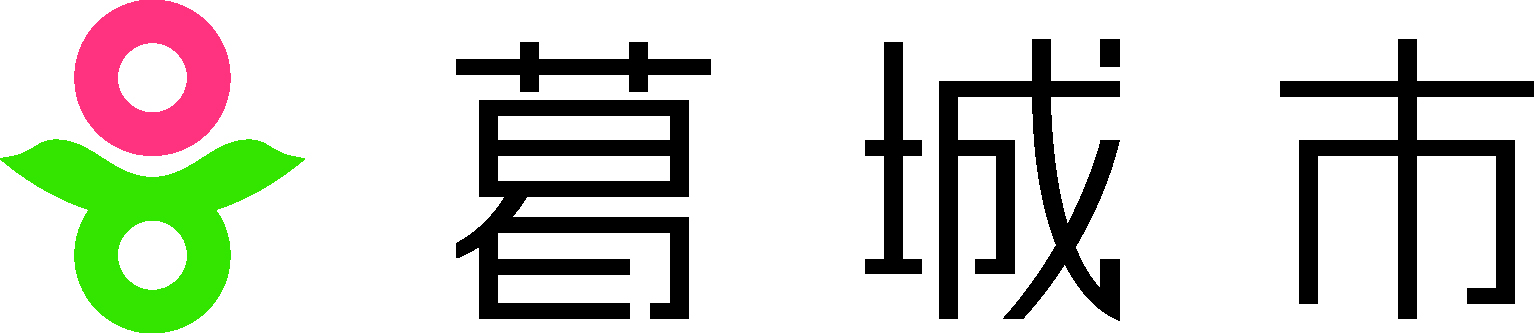 奈良県
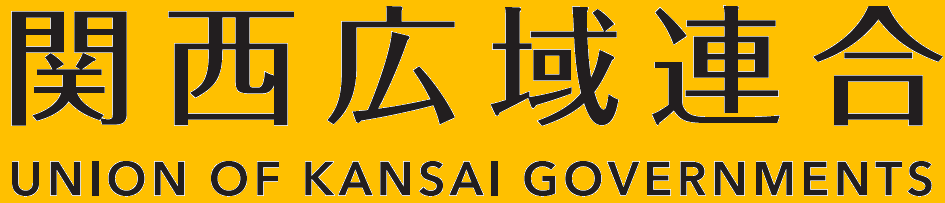 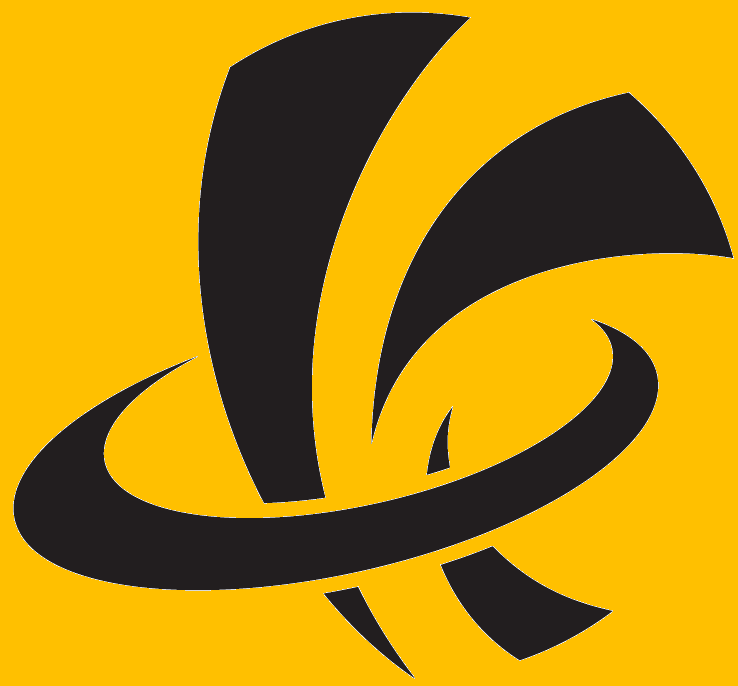 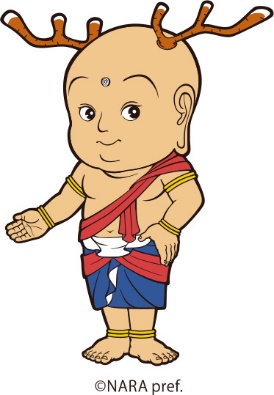 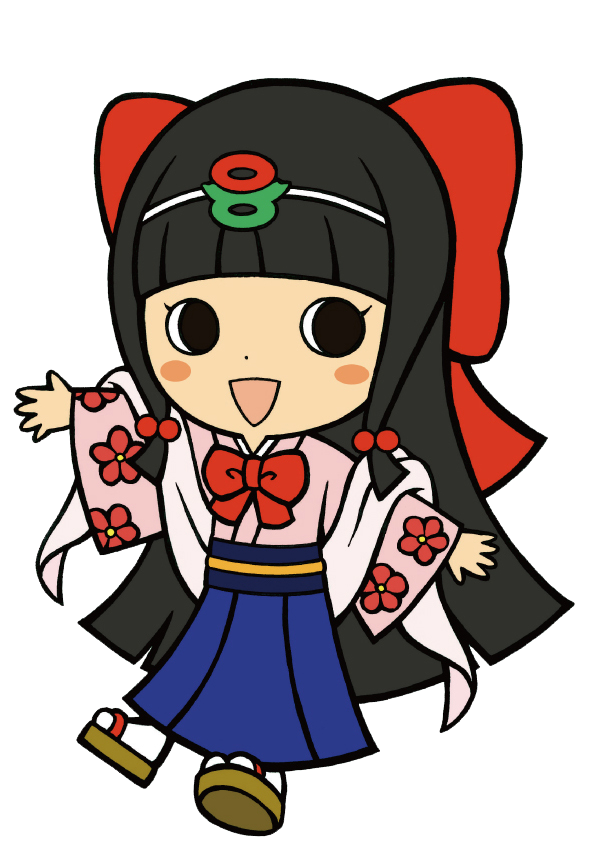 お店に入る時は
マスクをつけてね
＼新型コロナウィルス感染拡大防止にご協力を！／
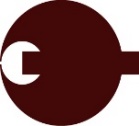 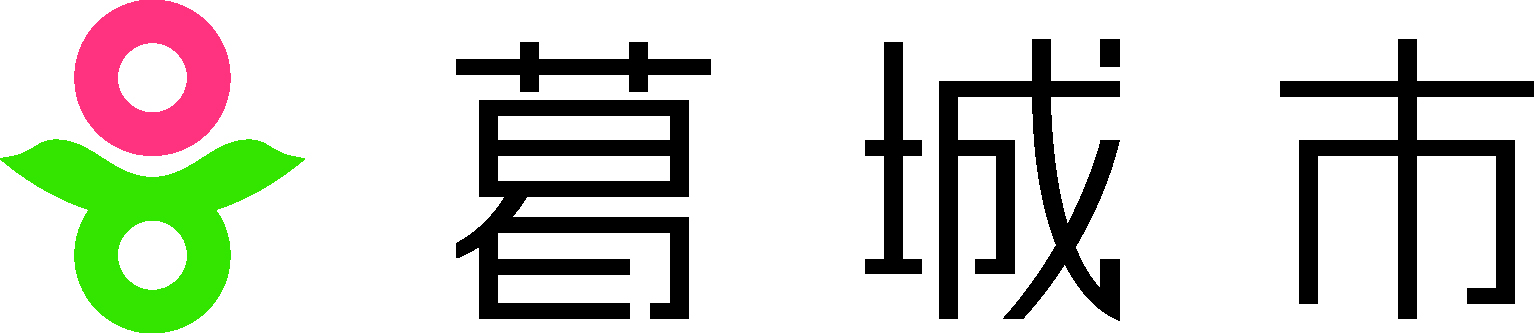 奈良県
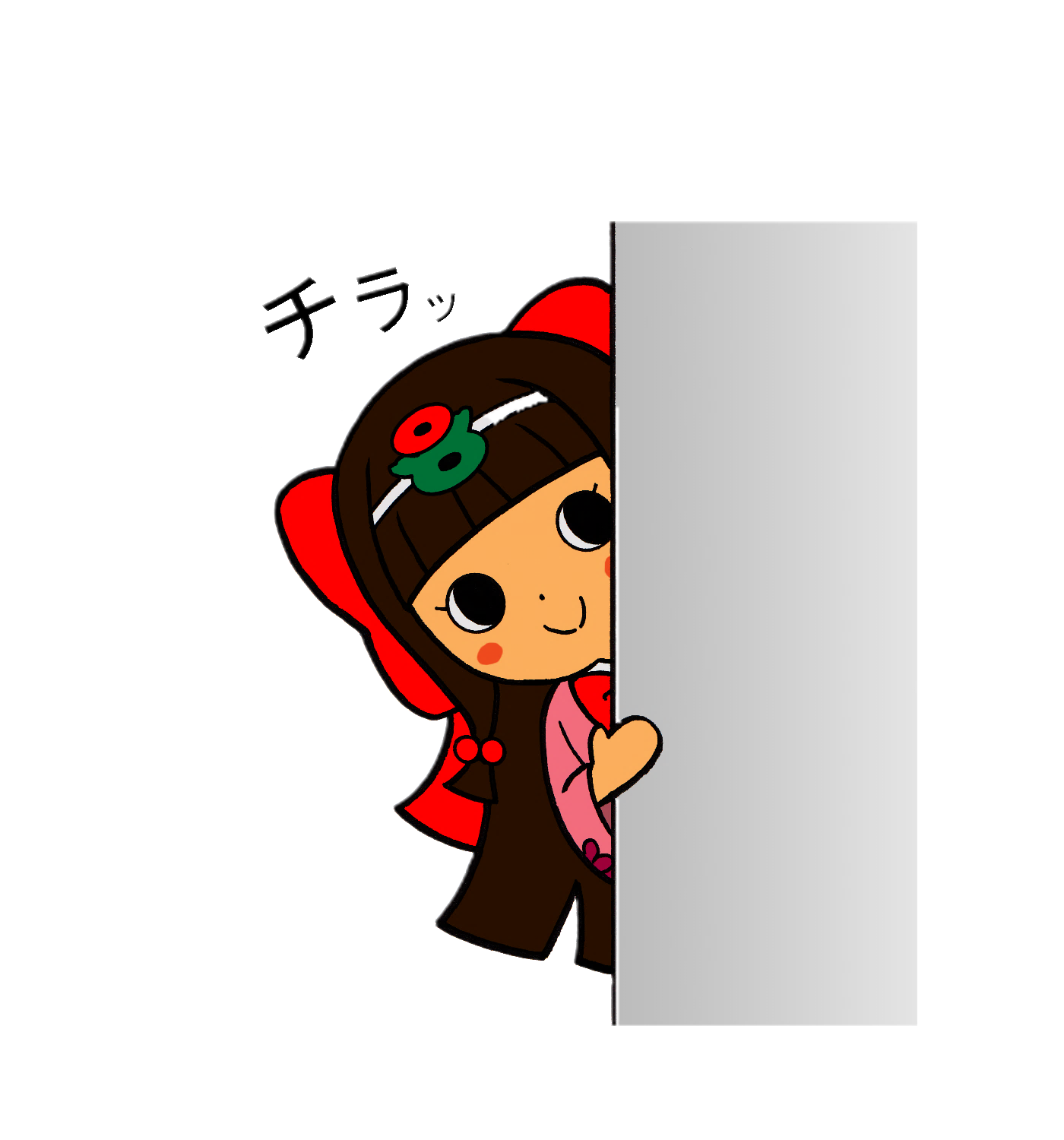 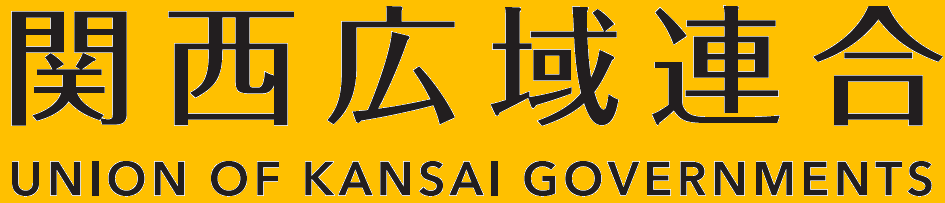 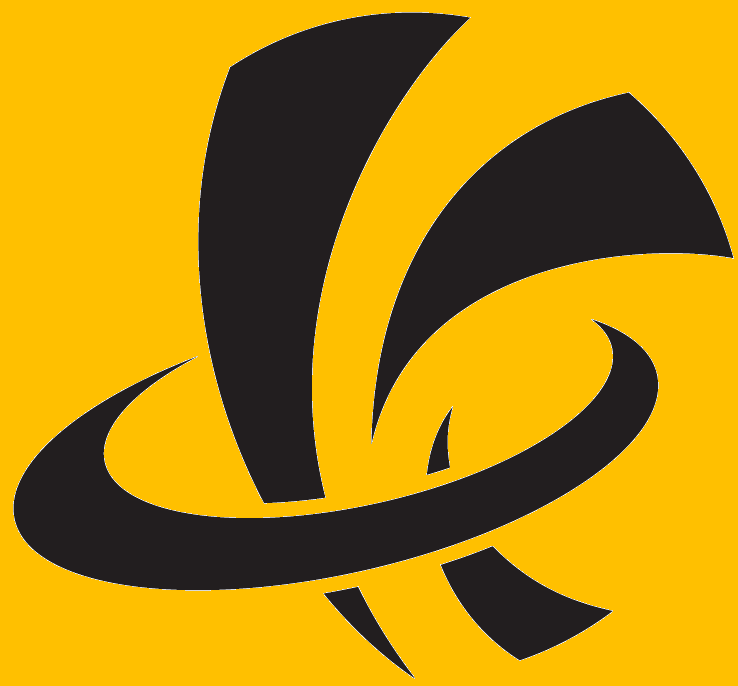 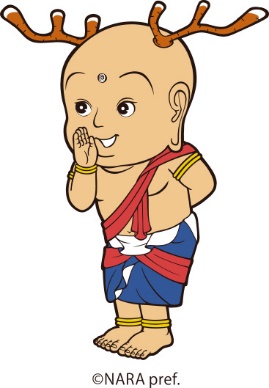 換気のために、
ドアや窓を
開けています
＼新型コロナウィルス感染拡大防止にご協力を！／
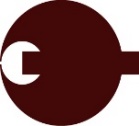 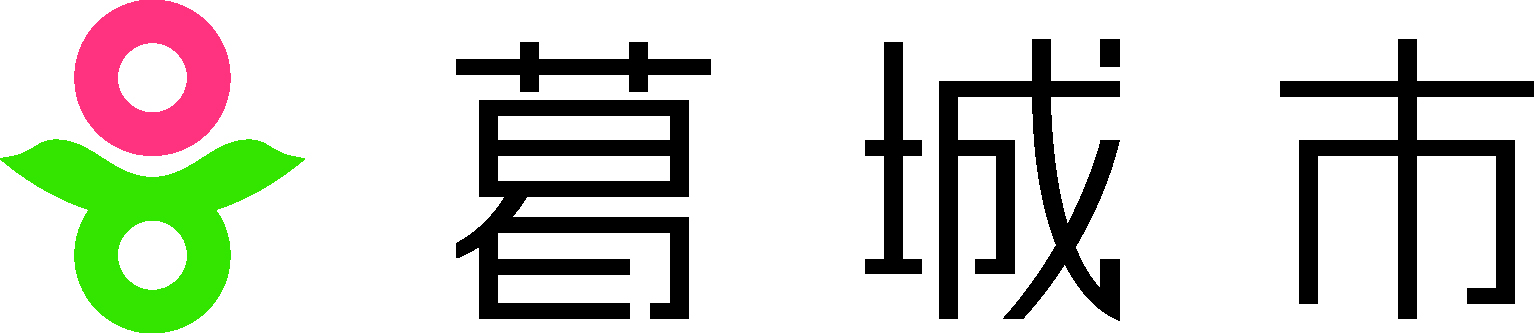 奈良県
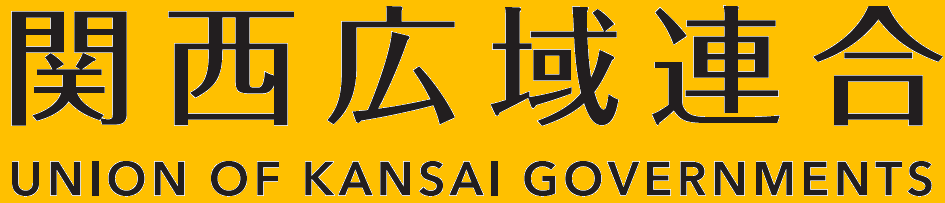 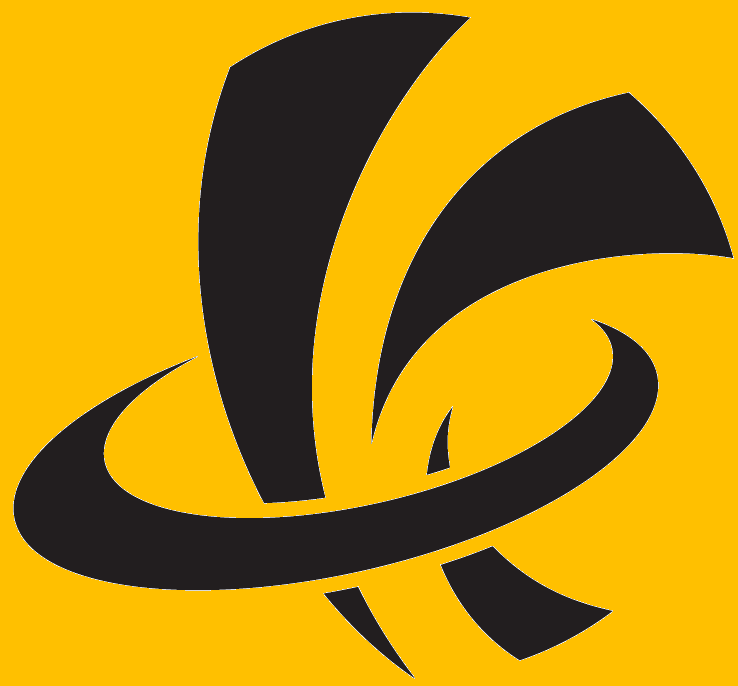 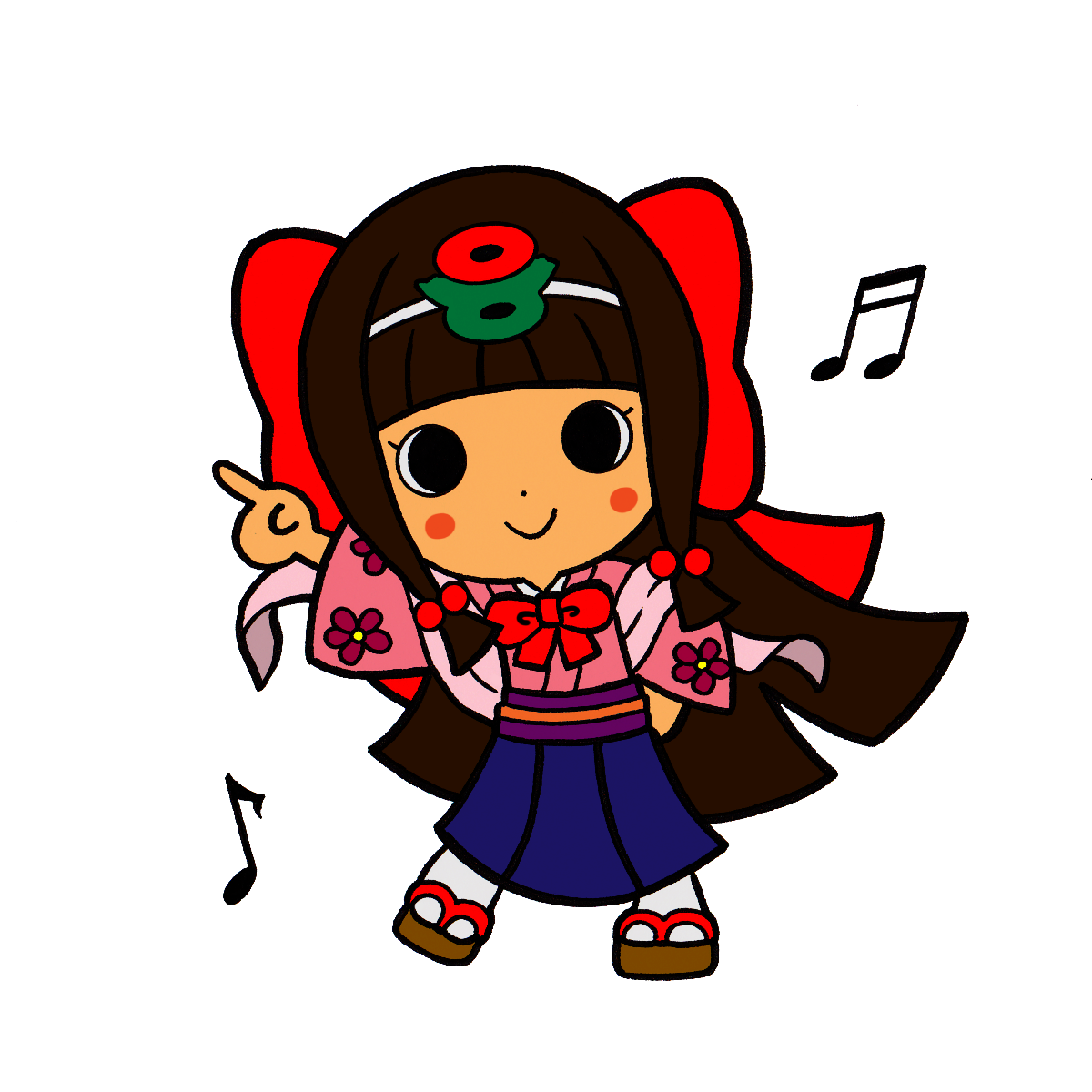 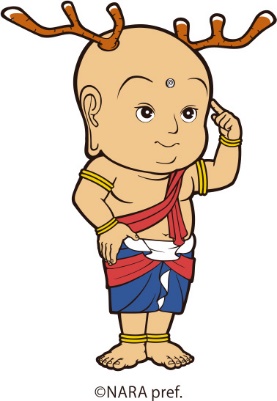 入場時に
体調チェック中！
＼新型コロナウィルス感染拡大防止にご協力を！／
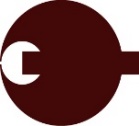 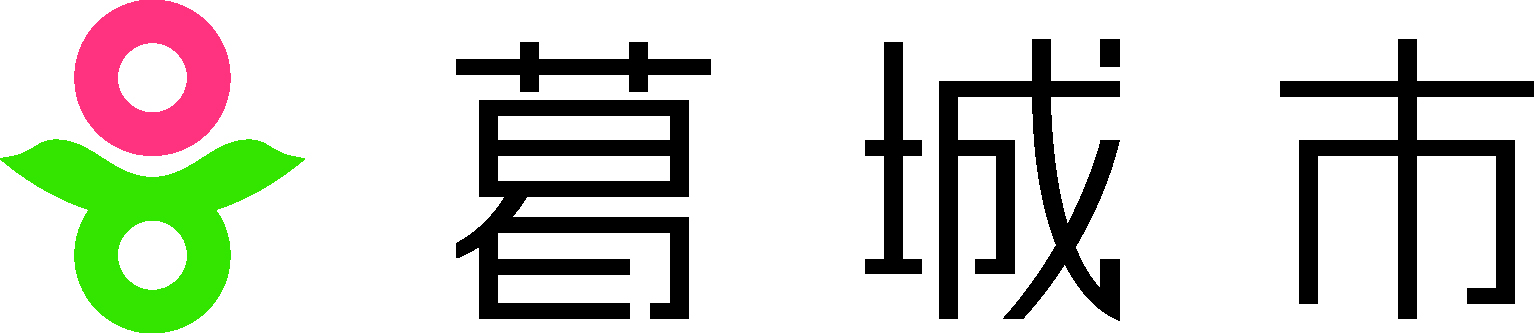 奈良県
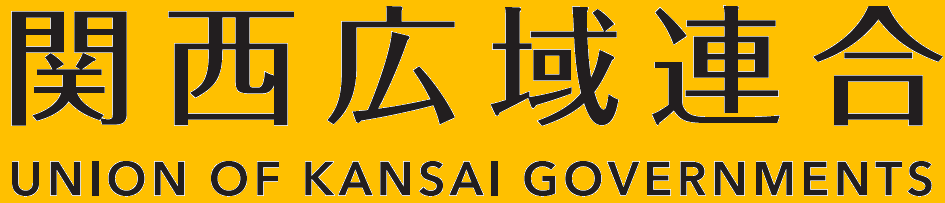 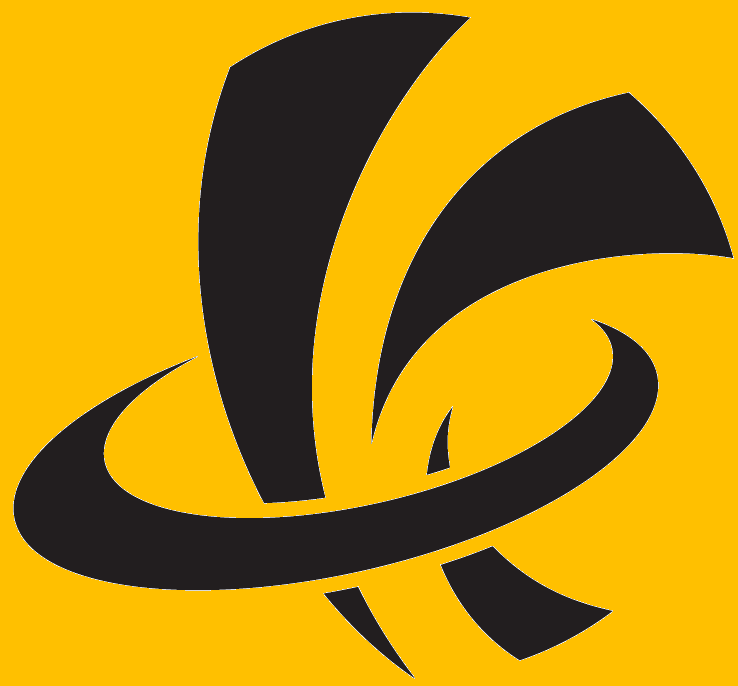 手洗いしてから
いただきます
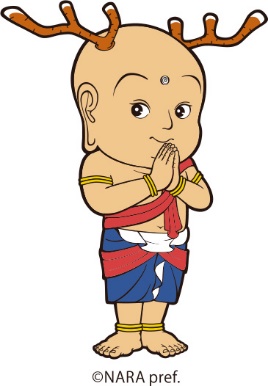 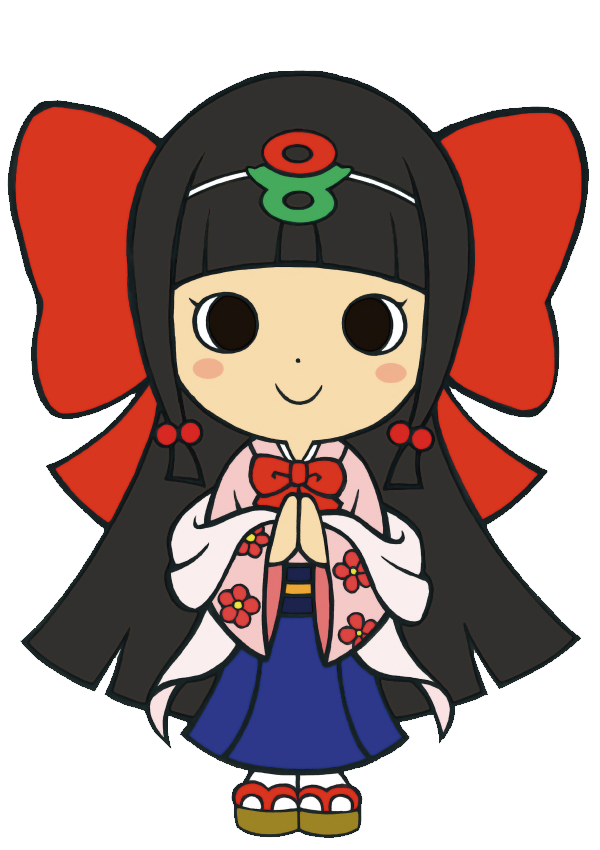 ＼新型コロナウィルス感染拡大防止にご協力を！／
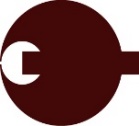 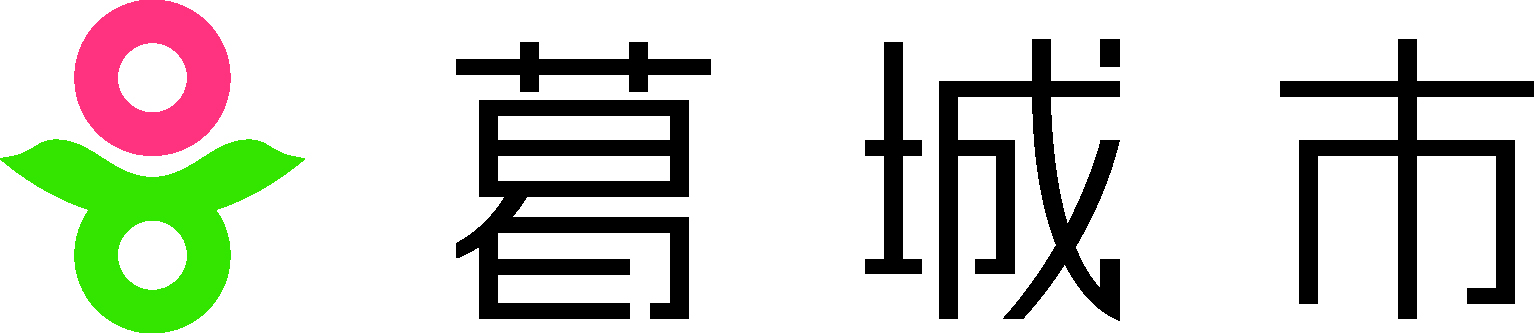 奈良県
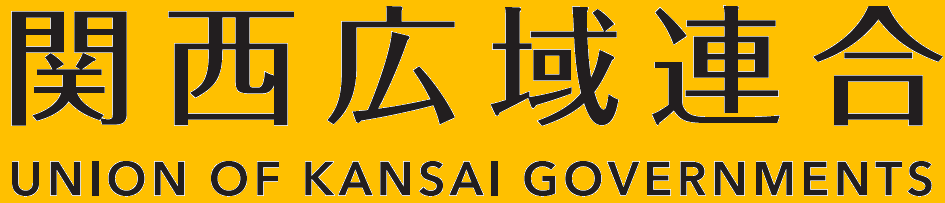 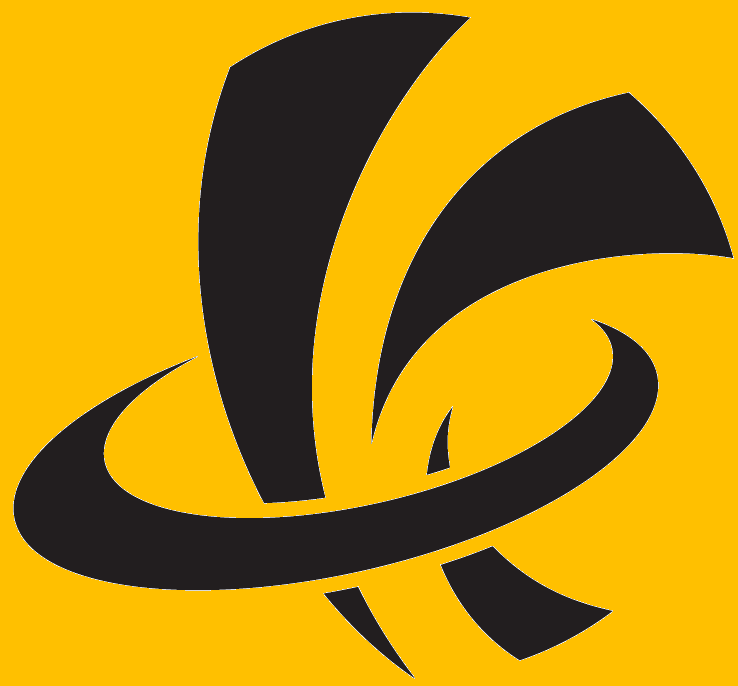 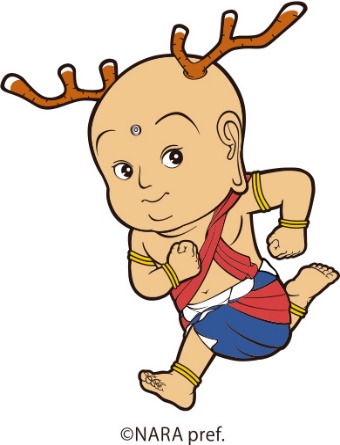 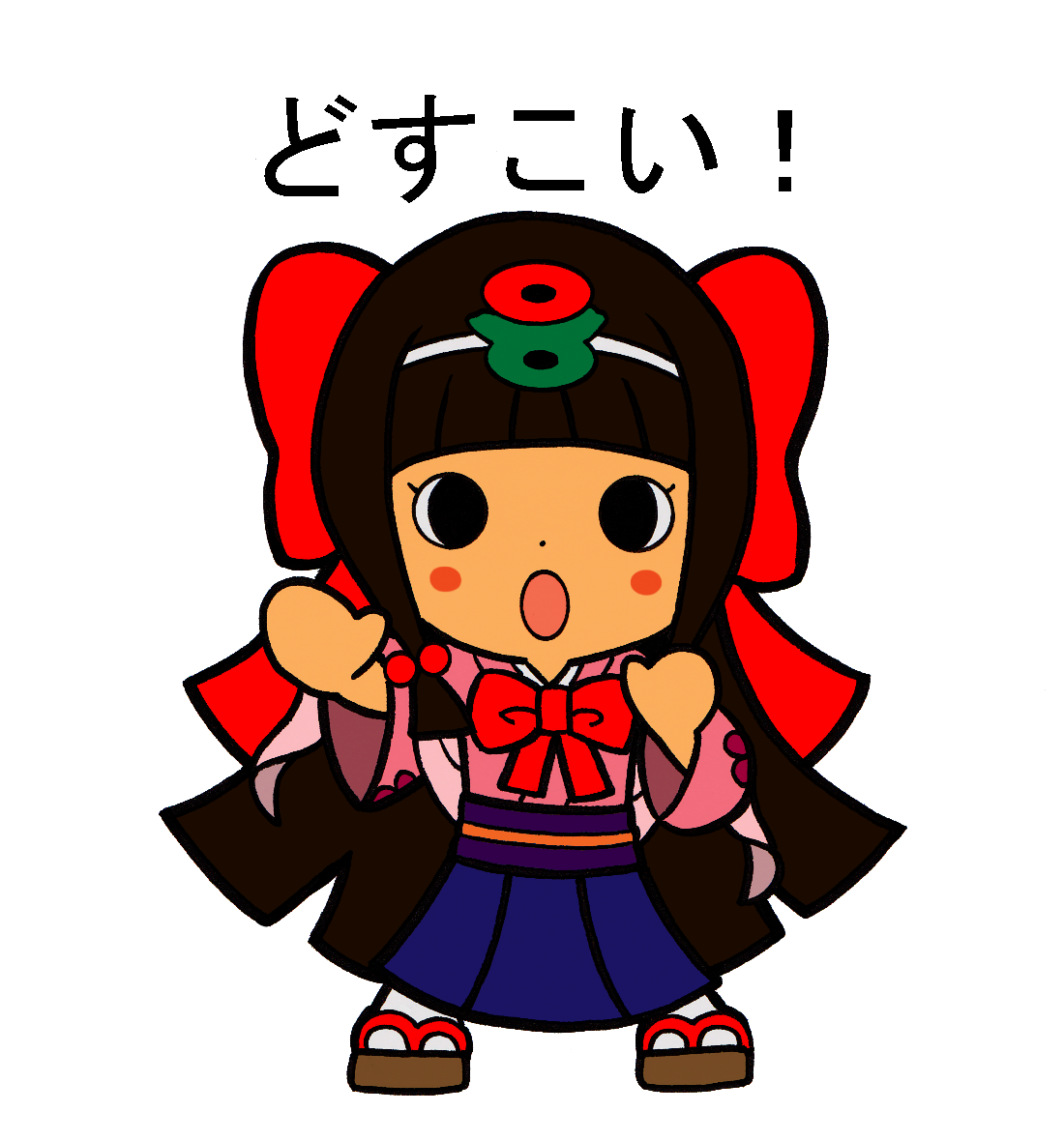 人との距離を
２ｍあけよう
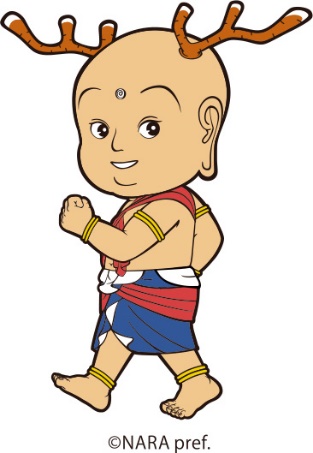 ＼新型コロナウィルス感染拡大防止にご協力を！／
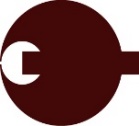 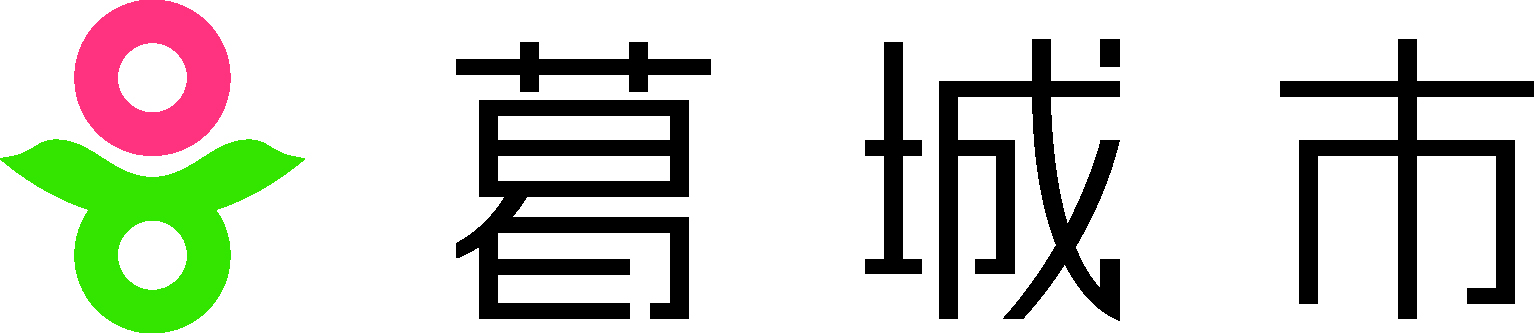 奈良県
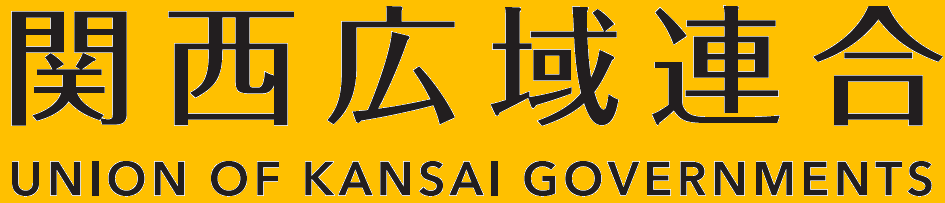 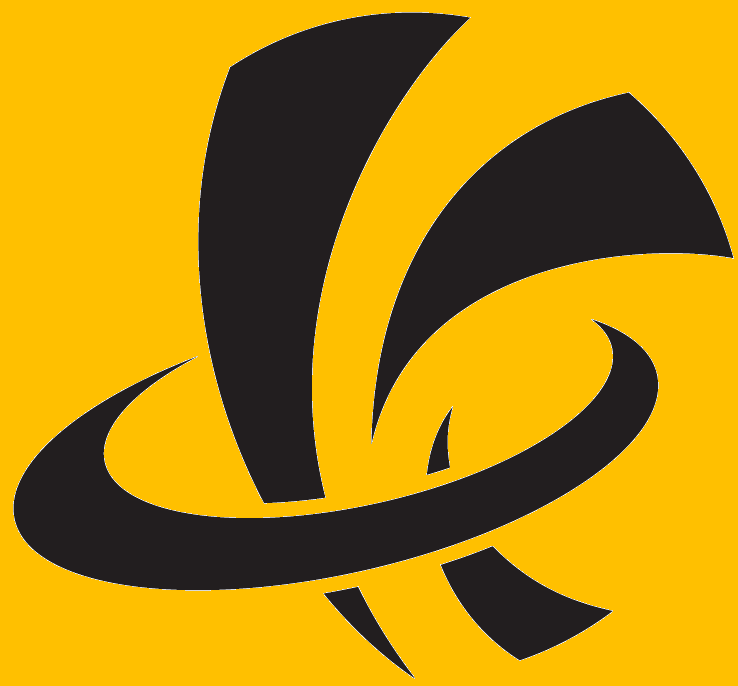 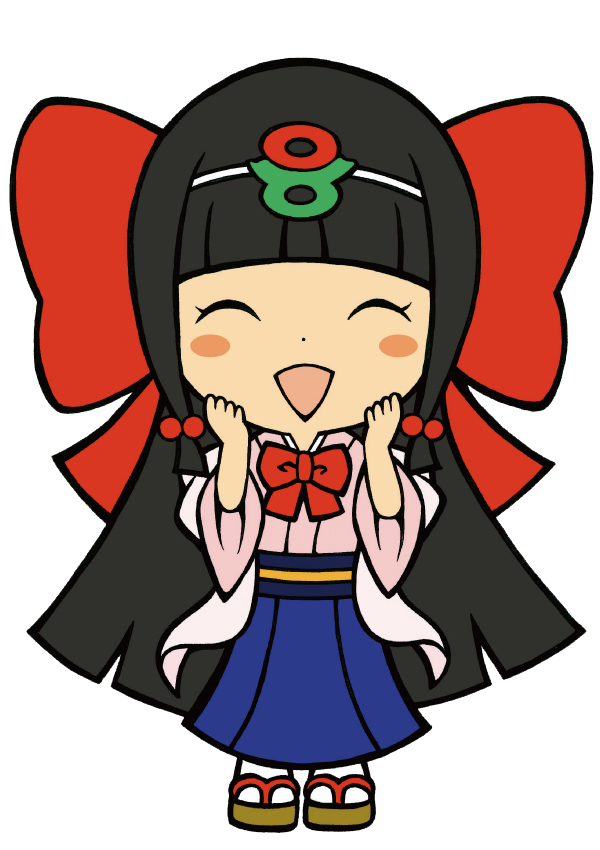 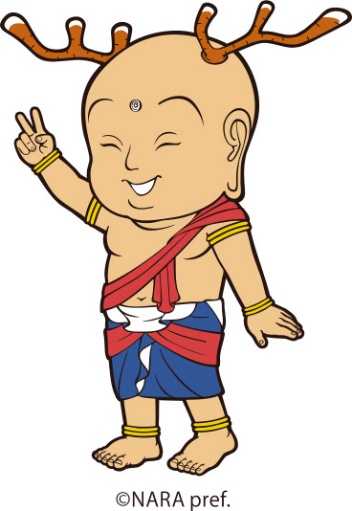 新型コロナ対策
実施中！
＼新型コロナウィルス感染拡大防止にご協力を！／
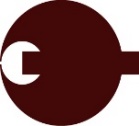 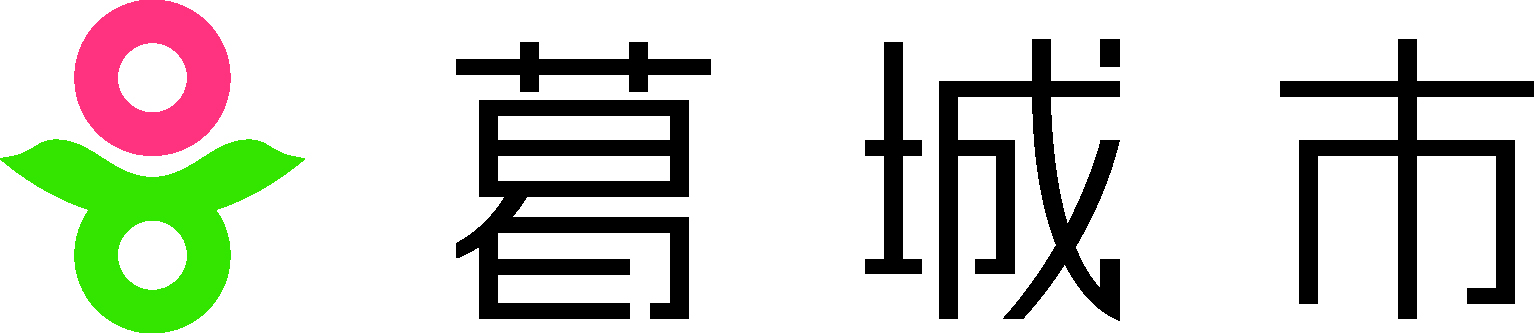 奈良県
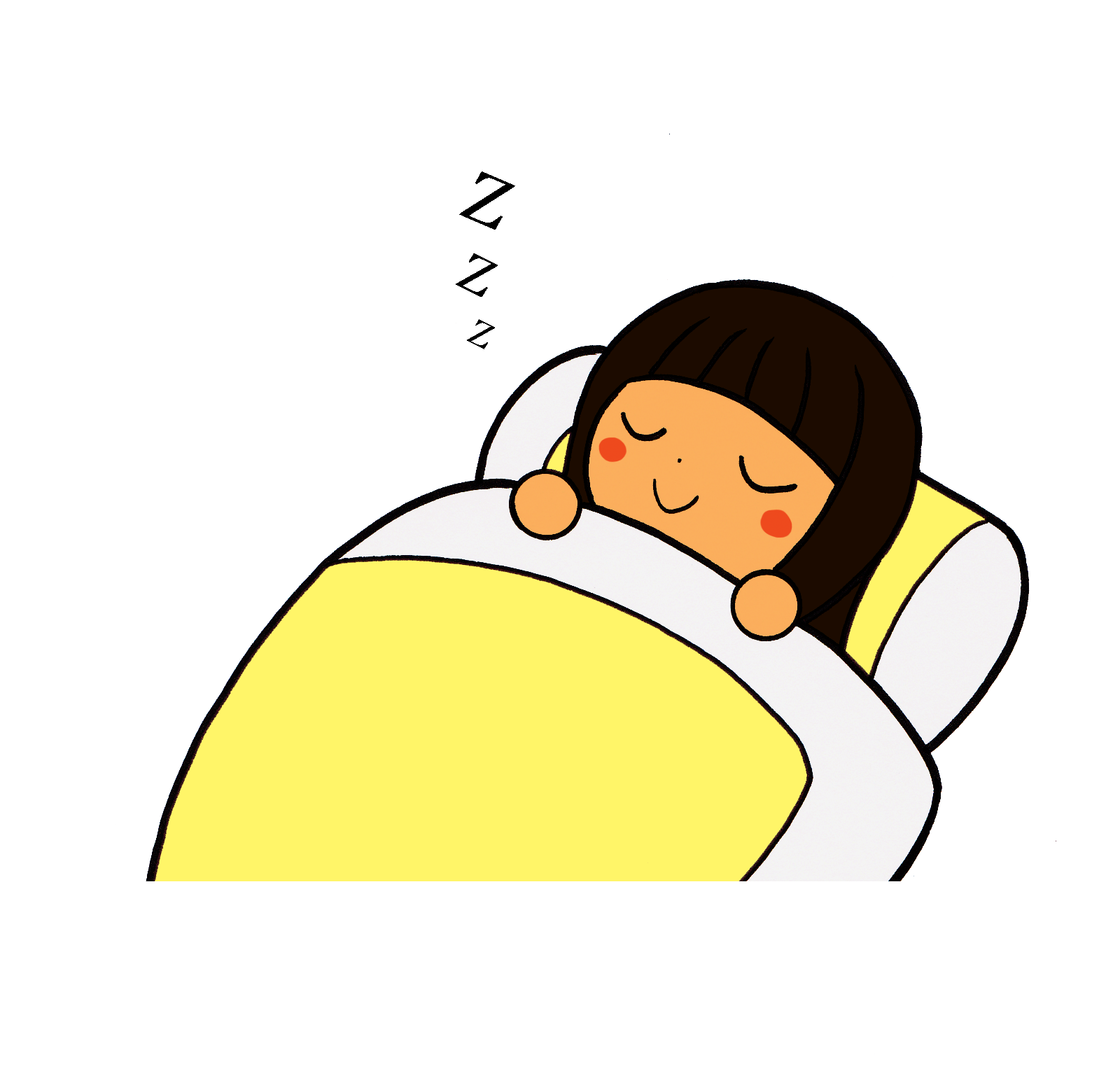 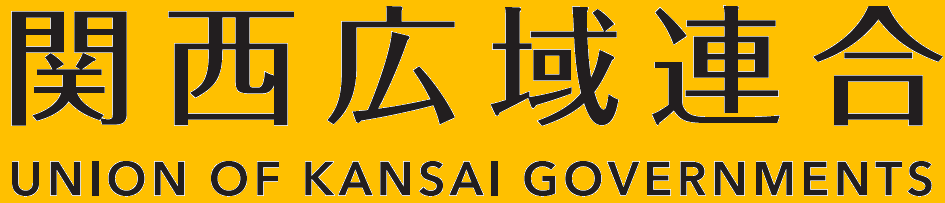 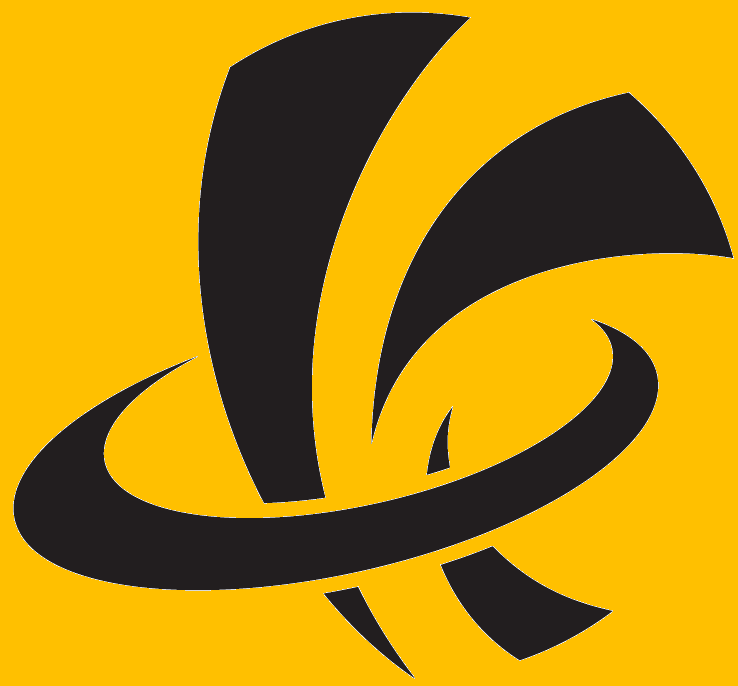 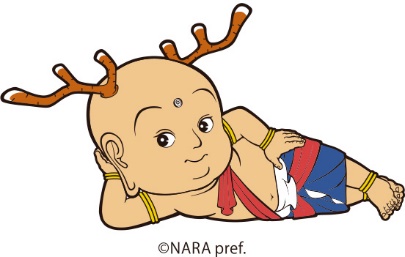 体調が悪いときは
おうちで休もう
＼新型コロナウィルス感染拡大防止にご協力を！／
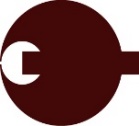 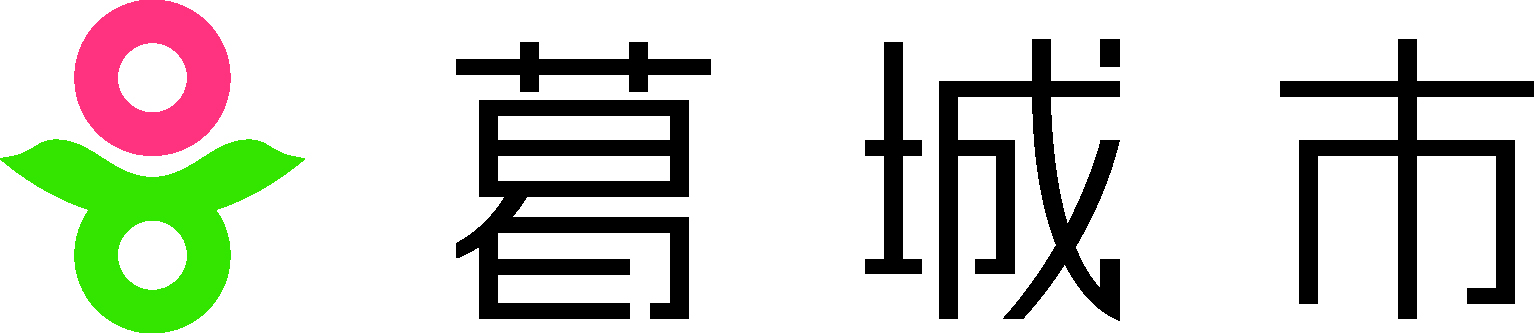